Cascading Style Sheets
06.10.2021
by Škoda Petr (v1.0)
special thanks to Martin Kruliš
Cascading Style Sheets
Document
font: 12pt Arial;
background-color: #fff;
body
Sometimes, inheritance is involved
h1
p
…
font-size: 24pt;
margin: 10px 0;
Text
Some
b
and some plain text.
text-align: justify;
padding: 5px;
bold
[Speaker Notes: Styles are assigned to visible elements nd affect page rendering.]
3
Inline CSS
Global Attribute style
HTML attribute applicable for all visual elements
Contains CSS properties only (without selector)
Associated with the element of the style attribute
Used in rare cases (usually by scripts)
<!DOCTYPE HTML>
<html>

<body>
  <h1 style="color: red;">Red Heading</h1>
...
4
Embedding CSS
<!DOCTYPE HTML>
<html>
<head>
  <title>CSS Example</title>
  <style type="text/css">
    body {
      font: 12pt Calibri;
    }
    p {
      margin: 10px;
    }
    ...
  </style>
</head>
<body>
...
Element <style>
Embedded CSS within HTML document
Placed in header
Element contents must be in CSS syntax
Useful for single-file pages and for faster loading via HTTP
[Speaker Notes: Critical-CSS.]
5
Linking CSS
Linking External Style Sheet File
Separate files for separate languages
Better code (style sheet) reusability
styles.css
body {
  font: 12pt Calibri;
}
p {
  margin: 10px;
}
...
<!DOCTYPE HTML>
<html>
<head>
  <title>CSS Example</title>
  <link rel="stylesheet"
        type="text/css" 
        href="styles.css">
</head>
<body>
...
6
CSS SelectorsSelectors
Simple declarative query-like language
Basic selector types
Element name selectorp  selects all elements p (paragraphs)
Selecting single element of given ID#myId  selects an element with attribute id="myId"
Selecting elements with assigned class.myClass  selects all elements with class="myClass"
One element may have multiple classes assigned<li class="specialOffer discount">Great Deal!…
Universal selector* selects all elements
7
CSS SelectorsCombining Selectors
Simple combinations
div.info    select all div elements with info class
h1#main  selects h1 element with id="main"

Using relative positions in the document
E F     selects elements F which have ancestor E 
E > F  selects elements F which have parent E
E + F  selects elements F which are immediately preceded by E
E ~ F  selects elements F which are preceded by E
We can use any other selectors instead of E and F
[Speaker Notes: Simple combinations may concatenate more than 2 selectors.
The only limitation is that it does not make sense to place more than 1 tag name and the tag name should be the first one (if present), to avoid syntax ambiguity.
E.g., div.info.warning:hover is a correct selector.
A nice training for CSS selectors may be found at http://flukeout.github.io/]
8
CSS Syntax
Aggregating RulesOne block can be used with multiple selectors separated by comma

Selector Syntax Pitfalls
ul liconsider <ul><li><ol><li> structure
p.info vs. p .infocareful with whitespace
main ul, olmain belongs only to the first selector (ol stands alone)
s1, s2 { properties used for s1 and s2 }
9
CSS SelectorsPseudo-classes Selectors
Usually used in with another selector (e.g., a:visited)
[Speaker Notes: There is also :enabled.]
10
CSS SelectorsPseudo-classes Selectors
11
CSS SelectorsPseudo-classes Selectors
12
CSS SelectorsAttribute Selectors
Select elements with given attribute(s)
[attr]  selects elements with attribute attr (its value does not matter)
[attr=val]  attribute attr with exact value val
[attr^=val]  attribute that starts with given val(e.g., a[href^="https"] selects links to secured pages)
[attr$=val]  attribute that ends with given val
[attr*=val]  attribute that contains a val as a substring
[attr~=val]  attribute with list of whitespace-separated values where val matches one of the items on the list 
[attr|=val]  attribute with value val or beginning with val immediately followed by ‘-’ (intended for lang)
13
Inheritance
Some properties inherit their values from parent HTML elements
These properties have inherit value as defaultE.g., font propertiesSetting font at body selector changes entire document
Relative numerical values implicitly use inheritancebody { font-size: 10pt; }h1 { font-size: 150%; }Makes h1 15pt large
14
CascadingOrigin Precedence
Descending order
Transition declarations 
Important user agent declarations
Important user declarations
Important author declarations
Animation declarations
Normal author declarations
Normal user declarations
 Normal user agent declarations
!important suffix
Styles in HTML documentor in linked CSS file
Styles provided by browser
user (e.g., via configuration)
Browser (default) style sheets
[Speaker Notes: 1 and 6 will be explained later.

https://www.w3.org/TR/css-cascade-3/]
15
CascadingSelector Specificity
Defines priority for selectors from the same origin
For given selector 𝑆, let
𝐴 = number of ID sub-selectors of 𝑆
𝐵 = number of class, pseudo-class, and attribute sub-selectors of 𝑆
𝐶 = number of type sub-selectors in 𝑆
Concatenation 𝐴𝐵𝐶 (in sufficiently high base) gives selector specificity
For example, #d1 ul li.new span:hover
If two selectors have the same specificity, latter overrides former(in the document order)
[Speaker Notes: Example is : 1 2 3]
16
Selector Specificity Examples
<div class="bluetext">
  Text in div
  <p>Paragraph inside div</p>
  <ul>
    <li>item 1</li>
    <li>item 2
      <ol>
        <li>subitem A</li>
        <li>subitem B</li>
      </ol>
    </li>
    <li id="item3">item 3</li>
  </ul>
</div>
#item3 { color: yellow; }

.bluetext { color: blue; }

p { color: red; }

div p { color: green; }

ul>li { color: magenta; }

li { color: black; }
?
?
?
?
?
[Speaker Notes: Text in div – blue
p – green
Item 1 and 2 – magenta
subitems – black
Item 3 - yellow]
17
CSS PropertiesProperty Values
Numerical values (size, angle, duration, …)font-size: 12pt;
Colorbackground-color: #666;
Link to external source (e.g., an image)background-image: url("paper-texture.png");
Strings and identifiersfont-family: "Courier New";
Specific value enumerated in property definitionborder-style: solid;
18
More on CSS Properties
Fontfont, font-family, font-size, font-weight, font-style
Texttext-align, text-indent, line-height, letter-spacing, …
Controlling Whitespace (whitespace property)Whether whitespace is pre-formated, no-breaking, …
Importing Fonts
@font-face {    font-family: myCustomFont;    src: url(myCustomFont.tff);}
[Speaker Notes: Not all browsers support all formats (http://www.w3schools.com/cssref/css3_pr_font-face_rule.asp), its better to provide multiple src properties with the same font in different formats.]
19
CSS Properties
Color
color – foreground color (text)
Background Images
background-color, background-image,background-position, background-repeat, …
Special values for background property	linear-gradient(direction, color1, color2, …)	radial-gradient(shape, color1, color2, …)
Shadows
box-shadow: x y blur spread color;
text-shadow: x y blur color;
20
Display
Element Display Modes
Elements have specific ways of rendering
Inline elements (<em>), block elements (<p>), table elements, lists, …
Display property can override default behaviorMost common values are
[Speaker Notes: CSS3 introduced flex and inline-flex values along with flex* properties. We will get to that later…]
21
Box Model
Applied to all block (and inline block) elements
Border – visible bounding box around contents
Have width, color, and style (solid, dotted, …)
Can be replaced by custom image (like background)
Corners may be rounded (border-radius)
Padding – space between content and border
Margin – minimal space to nearest border of another element
Properties can be set for each side separately
*-left, *-right, *-top, *-bottom
22
Box Model
padding
border
margin
Content
Margins (typically) collapse – i.e., adjacent margins overlap
Another Content
[Speaker Notes: https://developer.mozilla.org/cs/docs/Web/CSS/CSS_Box_Model/Mastering_margin_collapsing]
23
Box Model
Box Model Related Properties
width, height, max-*, min-*
box-sizing: content-box | border-box
When the contents does not fit width/height constraints, it will overflow (see overflow property)
padding
border
box-sizing: border-box
margin
width
Content
width
box-sizing: content-box
(default)
24
Floating Elements Example
Lorem ipsum dolor sit amet consectetuer Quisque			lacinia pretium In eget. Sit at est In In ipsum fames			ipsum tellus pretium pellentesque. Sit ut cursus 				Curabitur vitae tellus felis metus Curabitur Nulla			egestas. Tempus tellus Vestibulum pellentesque			dolor id sem dapibus ligula at at. Et Proin libero vitae			Curabitur ac ut Fusce lorem urna hendrerit. Rutrum			elit Vestibulum ante Sed orci.

In accumsan mauris nulla consequat tempor lobortisconvallis orci porttitor felis. Curabitur In justo id erosDonec Curabitur tempus Aliquam eu ligula et textiocojugratore at metoda Sugo Digitus



Novam sectionem
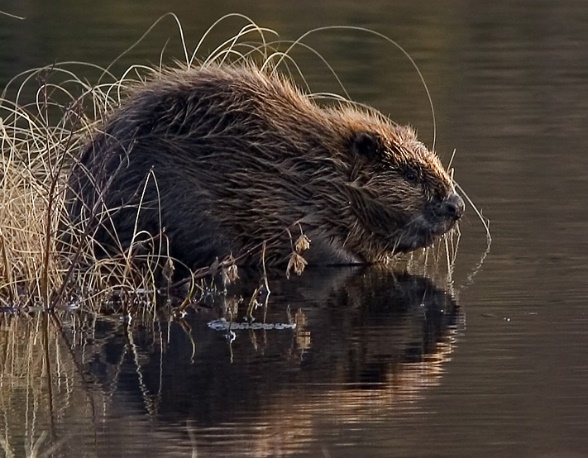 float: left
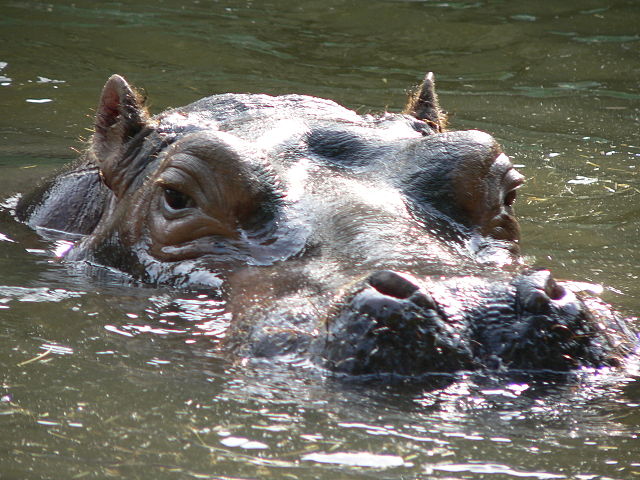 float: right
clear: both
25
Graphical Filters
Rendering effects performed on the elementfilter: filter_fnc1(…) filter_fnc2(…) …
26
Filters Examples
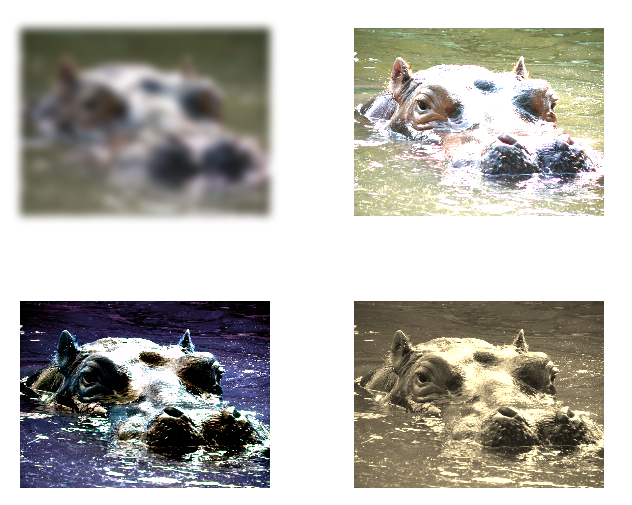 filter: blur(4px);
filter:brightness(200%);
filter: contrast(200%)
        hue-rotate(180deg);
filter: sepia(100%)
27
Projection Transformations
Linear transformations of projection matrix
transform: func1(…) func2(…) …
2D transformations
28
Projection Transformations
3D transformations
Analogical to 2D case (except for skew)
rotate -> rotate3d, rotateX, rotateY, rotateZ
matrix(6 vals) -> matrix3d(16 vals)
perspective() – distance between z-plane and user

Additional properties
transform-origin – center of transformation (rotate)
transform-style – flat or preserve-3d
transform-box –bounding box for the transformationValues border-box, fill-box, or view-box
[Speaker Notes: Make sure to use perspective() BEFORE rotate():
transform: perspective(600px) rotateY(30deg);  -- GOOD
transform: rotateX(25deg) perspective(300px);  -- WILL NOT WORK PROPERLY]
29
Transformations Examples
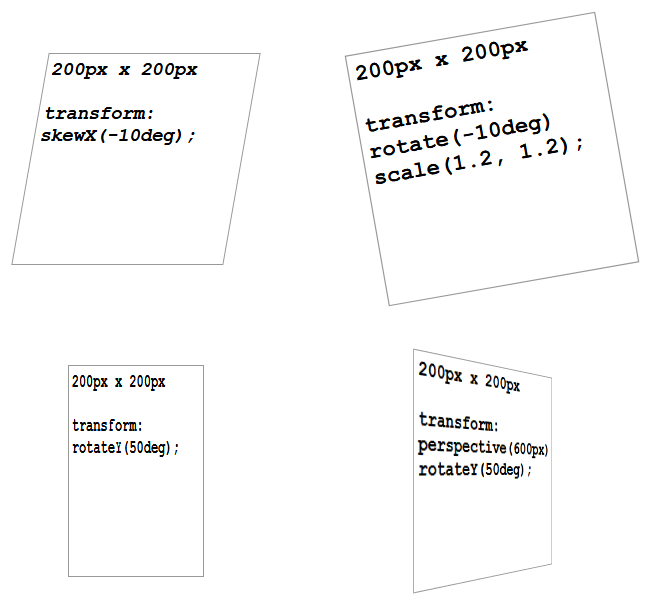 30
TransitionsCSS Property Transitions
Modifications of CSS properties are not instantaneous, but they are interpolated over given time period
When pseudo-class changes (e.g., :hover or :target)
Client-side script changes classes, style attribute, …
Properties
31
Demo
01-transitions
32
Animations
Transitions
Limited way to describe property interpolations
Always interpolating between two exact states
Time function may be non-linear

Animations
A more complex mechanism of interpolation
Define a set of states between which the values are interpolated
Additional featuresTiming, pausing, repetition, alternation, …
33
AnimationsSyntax
Named set of keyframes
@keyframes colorize {
  0%   { color: black; }
  30%  { color: red; }
  100% { color: blue; }
}

#something {
  animation-name: colorize;
  animation-duration: 5s;
  animation-iteration-count: 3;
}
Each keyframe holds a state of the element at a particular phase of the animation
Animation is then applied using CSS properties
34
AnimationsAnimation Properties
animation-timing-functionSimilarly to transitions – time interpolation function
animation-directionnormal, reverse, alternate
animation-iteration-countNumber of iterations or infinite
animation-play-statepaused or running – useful for stopping/resuming
animation-fill-modeHow are the CSS animation styles applied to target
[Speaker Notes: Note that it is not easy to restart animations once they have concluded. See https://css-tricks.com/restart-css-animation/.]
35
Demo
01-clock
36
Media
Media Limitations
Restricting styles for particular visualization medium

Media Types
Select style sheets for particular media
screen, print, speech, …

Media Features (Properties)
Add additional conditions to the types
width, height
device-width, device-height
orientation, aspect-ratio
37
MediaSyntax
Attribute



Inside CSS
<style media="print">
    body { color: black; background-color: white; }</style>
body { font-size: 14pt; }
…
@media screen and (max-width: 450px) {
    body { font-size: 0.8em; }
}
takeaway
CSS properties
CSS selectors
CSS pseudo-classes selectors 
CSS attribute-based selectors
Display property & box model
Floating elements
Transitions
Media